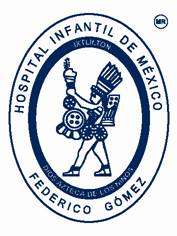 Effectiveness of combination Prednisone–Tacrolimus compared with Prednisone –Cyclosporine in treatment Steroid-Resistant Nephrotic Syndrome
Dra. Irma Esther del Moral Espinosa
Nefrología Pediátrica
Hospital Infantil de México Federico Gómez 
drairma.nefroped@gmail.com
INTRODUCTION
Many children with idiopathic  nephrotic syndrome initially respond to steroid therapy, but patients with frecuent relapses,steroid dependency or resistance to steroid therapy require alternative treatment.
INTRODUCTION
Cyclosporine  A is usually effective.

Tacrolimus reduce side effects.
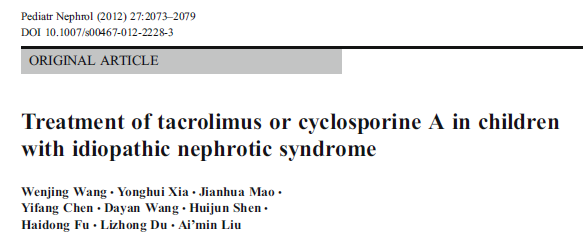 INTRODUCTION
Most children with idiopathic nephrotic syndrome(NS) usually show in the renal biopsy minimal change disease (MCD) and responding to treatment with steroids.

However, 5% present steroid-resistant nephrotic syndrome(SRNS) with the presence of focal segmental glomerulosclerosis (FSGS).
OBJECTIVE
Demonstrate treatment with Prednisone (PDN) and Tacrolimus (FK) in pediatric patients with SRNS for a period of 12 months having greater frequency of complete or partial remissions in relation to the standard treatment with prednisone and Cyclosporine (CyA).
MATERIAL AND METHODS
Comparative, multicenter randomized clinical trial was conducted  in children with SRNS, approved by Investigation and Ethics Committees.

 Both groups received PDN 60mg/m2/day, during 1 month continued by 30mg/m2/day each/48h. for 5 months.

Inclusion criteria: SRNS, normal GFR, treatment previous PDN only.
MATERIAL AND METHODS
Group I receive CyA 5mg/kg/day in two doses for 12 month. Through levels 100-200 ng/ml.
 Group II receive FK 0.10mg/Kg/day in two doses for 12 months. Through levels 5-10 ng/ml. Renal biopsy at beginning of treatment and control at 12 months. 
Cholesterol, albumin and serum creatinine, glomerular filtration rate, proteinuria were determinated in both groups
MATERIAL AND METHODS
Group II receive FK 0.10mg/Kg/day in two doses for 12 months. Through levels 5-10 ng/ml. 

Renal biopsy at beginning of treatment and control at 12 months. Cholesterol, albumin and serum creatinine, glomerular filtration rate, proteinuria were determinated in both groups
MATERIAL AND METHODS
Complete remission: disappearance of clinical symptoms and negative test for urine protein.

Partial remission: reduce of proteinuria 4.1-40mgm2BSA

No response: without clinical improvement within 6 months of therapeutic levels of CyA and FK.
BIOPSY DIAGNOSIS
RESULTS
Results: 20 patients were included, 10 in Group I and 10 in Group II with follow-up of 8 years. 9 and 7 .
RESULTS
RESULTS
55.5 %
85.7 %
RESULTS
Secondary hypertension was present in 71.42% (6/9) for group I and 25% (2/7) for group II. 

Relapses
BIOPSY AFTER ONE YEAR OF TX
10 YEARs later
CONCLUSION
In pediatric patients with SRNS, the treatment FK-PDN had a greater percentage of complete remission than CyA-PDN treatment and lower incidence of hypertension and nephrotoxicity.
Aknowledgments
Dr. Luis Velázquez Jones. Jefe de Departamento 
Dr. Saúl Valverde Rosas. Departamento de Nefrología
Dr. Benjamín Romero Navarro. Departamento de Nefrología. Hospital Español 
Dra. Rebeca Gómez Chico. Departamento de Nefrología
Dra. Mara Medeiros Domingo. Departamento de Nefrología
Quim. Ana María Hernández. Departamento de Nefrología
Dr. Guillermo Ramon. Departamento de Patología
Dr. José Carlos Romo Vázquez. Departamento de Nefrología
Dr. Ricardo Guerrero Kanán . Departamento de Nefrología
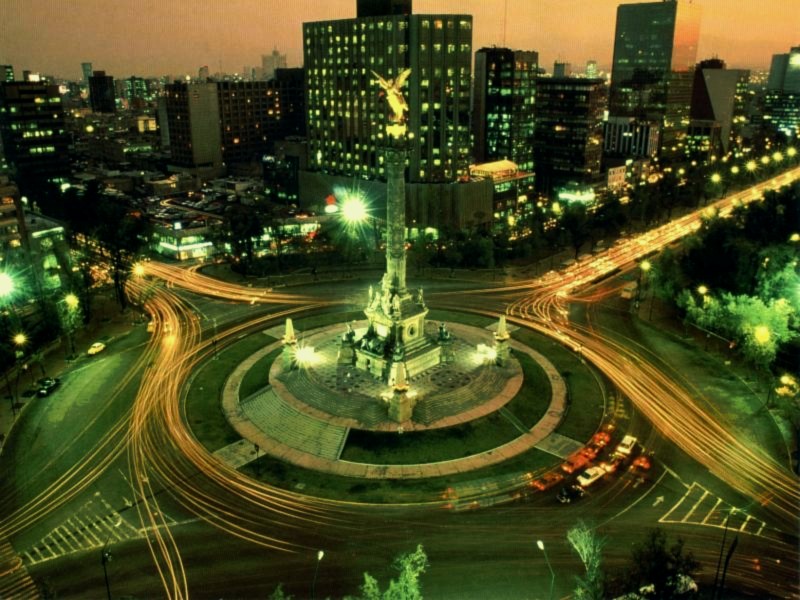